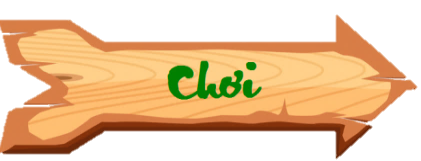 Bạn Sóc đang cố gắng nhặt những hạt dẻ để mang về tổ. Các em hãy giúp đỡ chú Sóc bằng cách trả lời đúng các câu hỏi nhé.
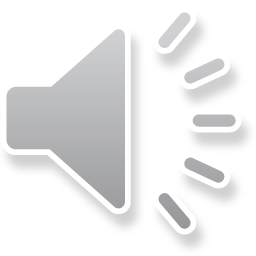 Ba nghìn hai trăm hai mươi.
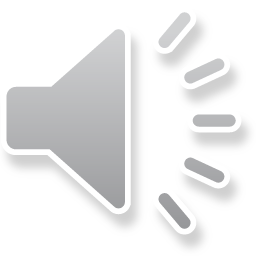 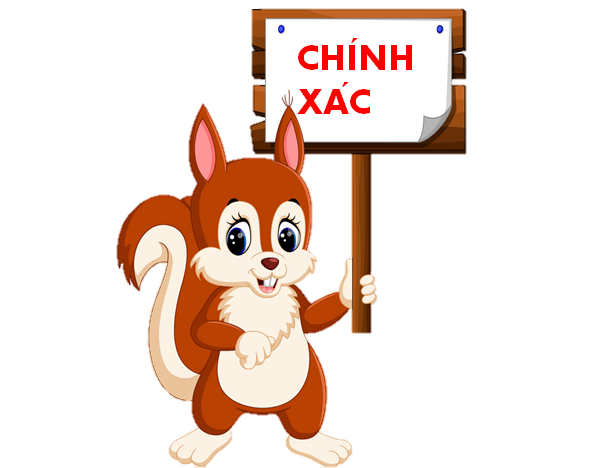 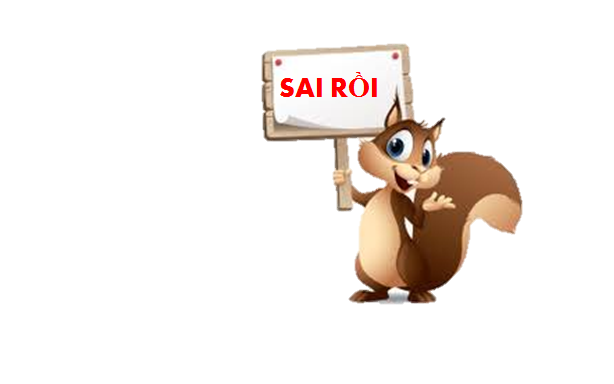 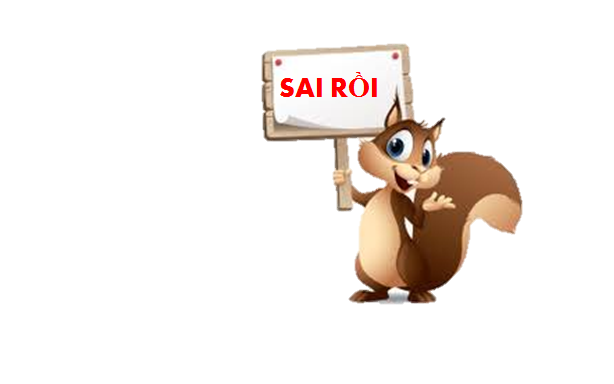 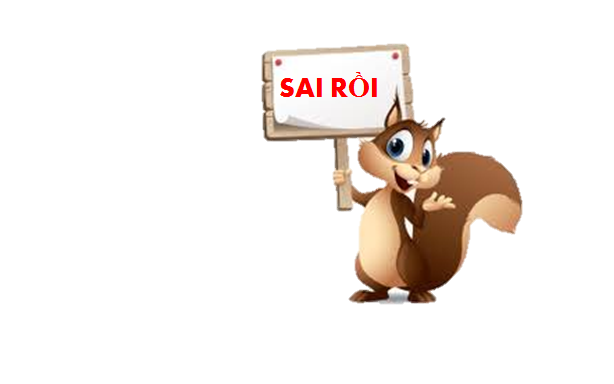 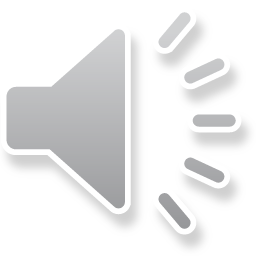 B: 3000
A: 3220
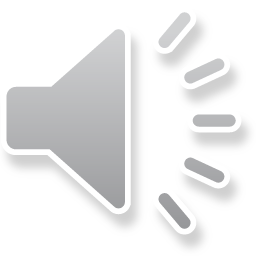 D: 3002
C: 3200
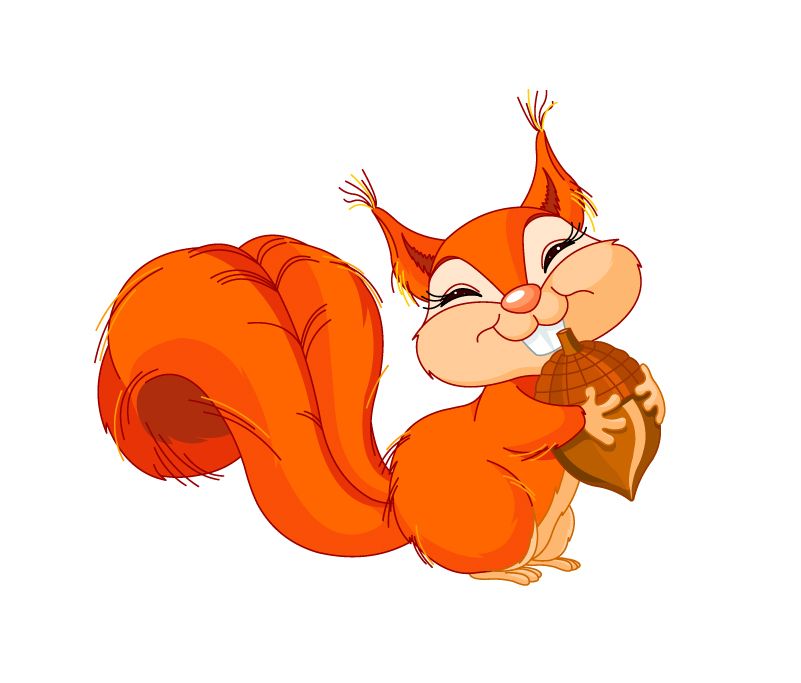 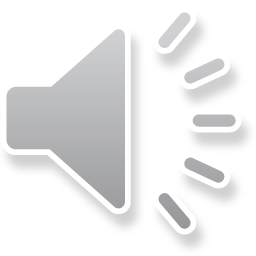 Sáu nghìn ba trăm ba mươi ba.
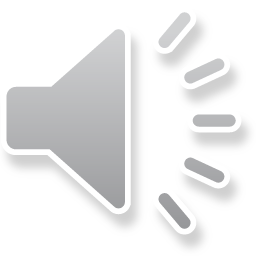 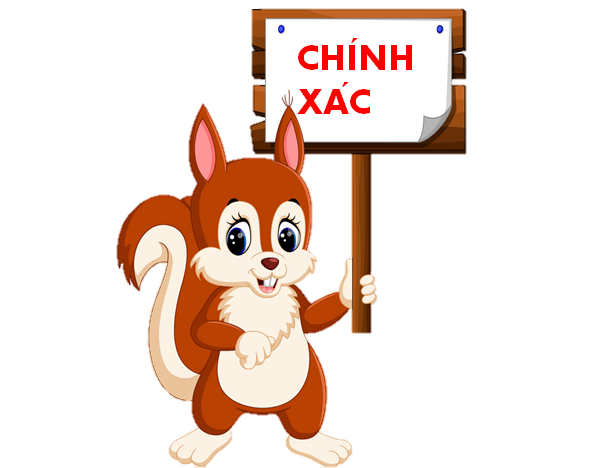 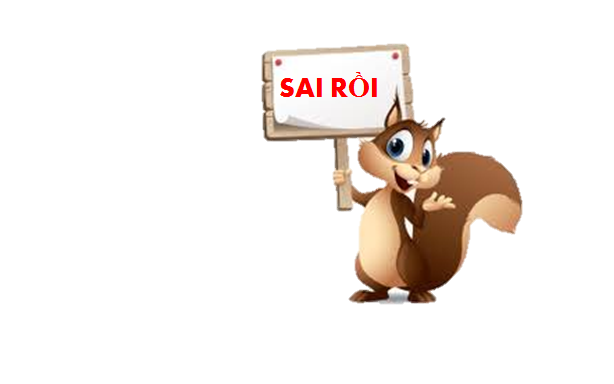 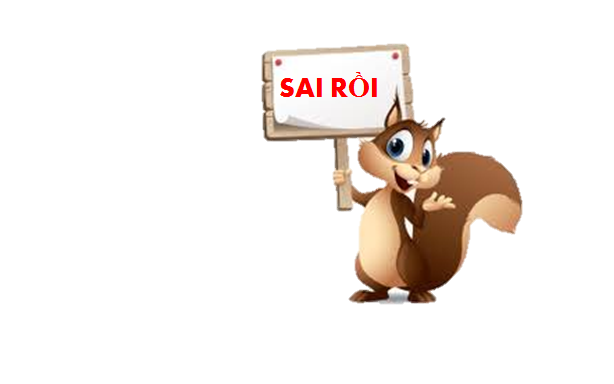 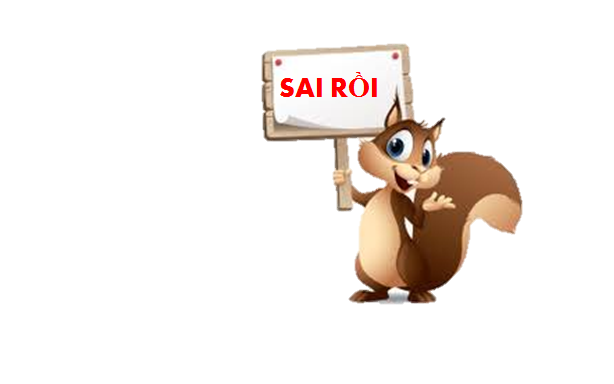 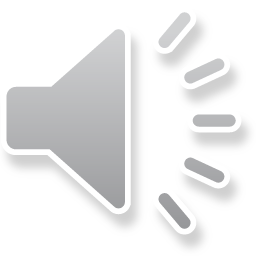 A: 6330
B: 3600
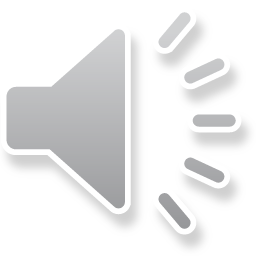 C: 6000
D: 6333
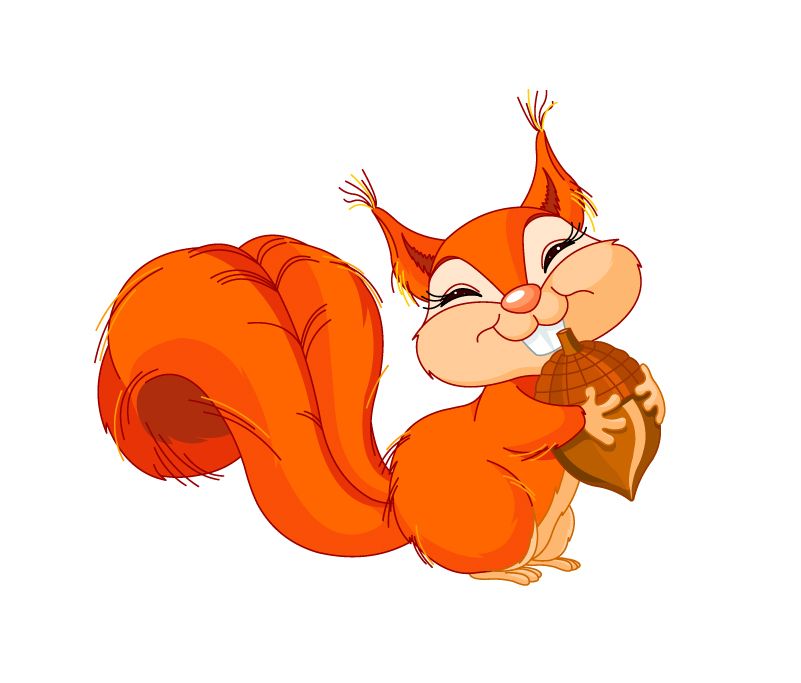 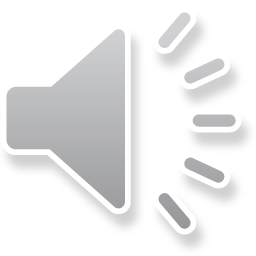 Chín nghìn bảy trăm hai mươi lăm.
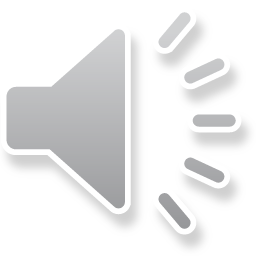 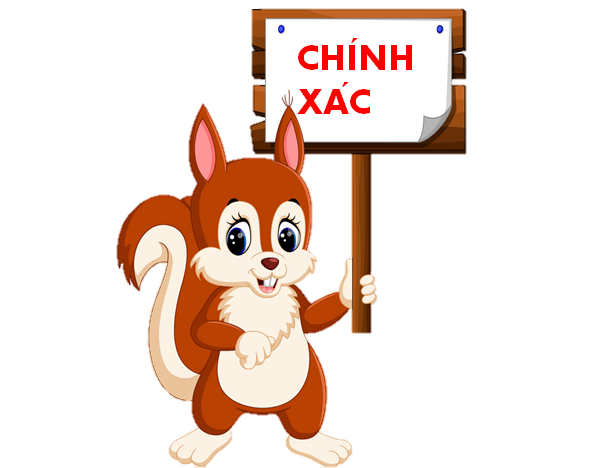 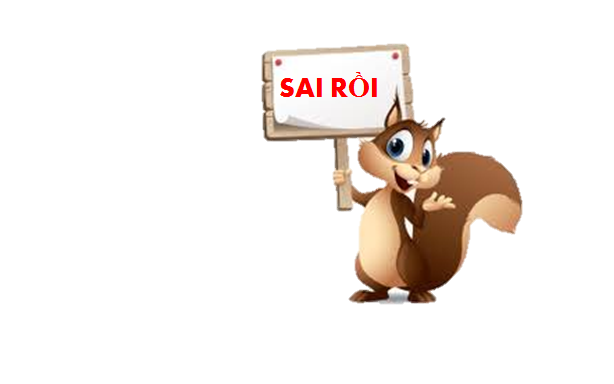 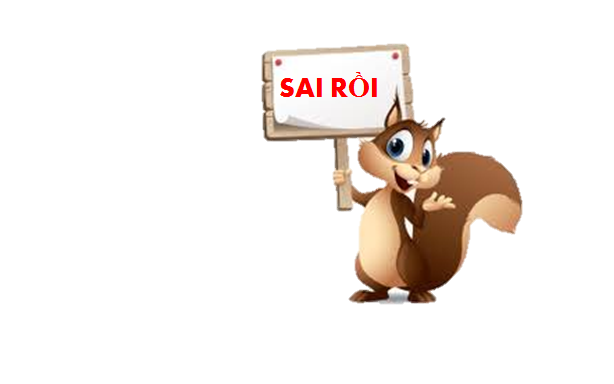 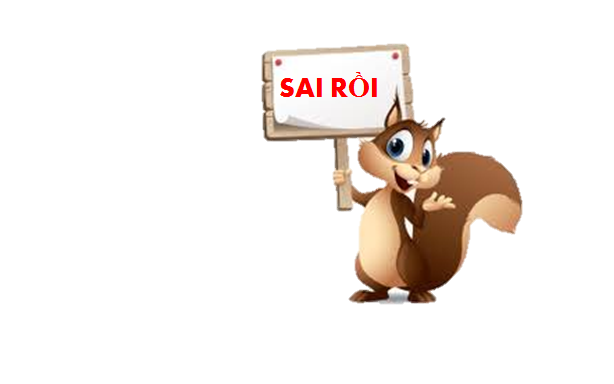 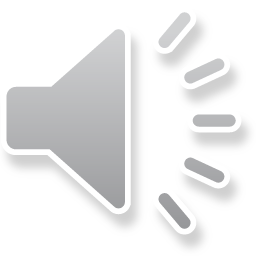 A: 9000
B: 9700
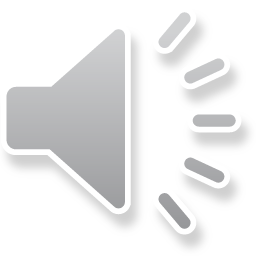 C: 9720
D: 9725
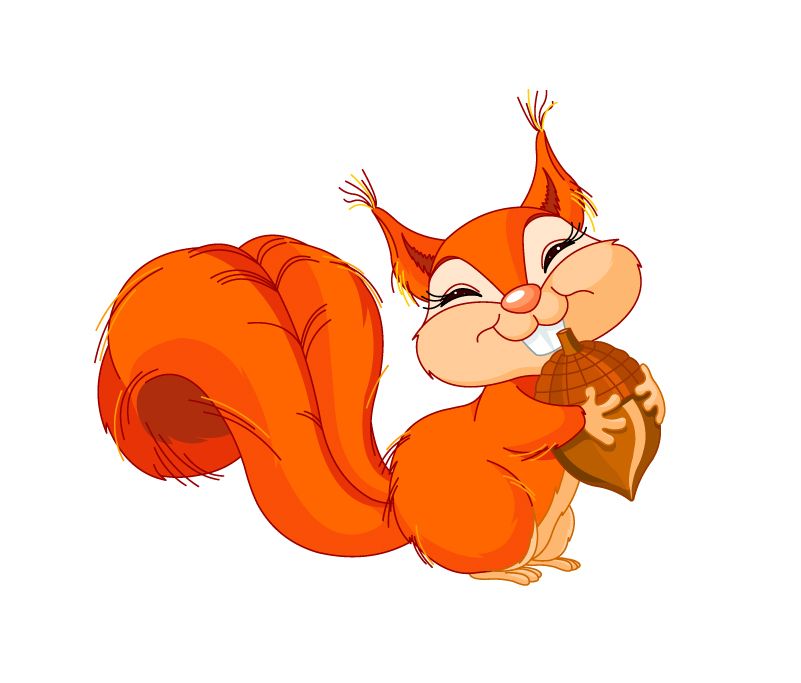 BÀI MỚI
Em hãy viết một số có bốn chữ số
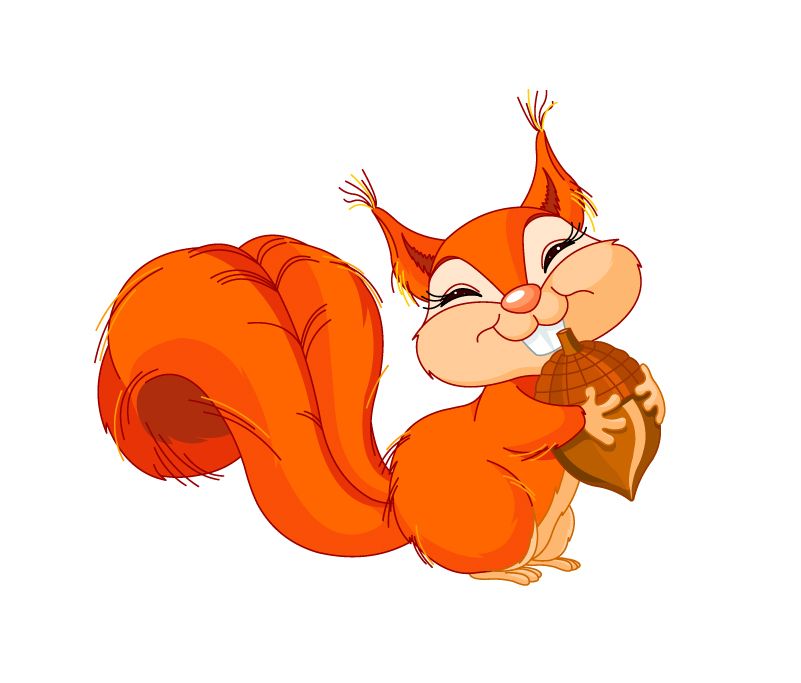 Toán
Các số có bốn chữ số ( Tiếp theo)
HÀNG
Viết
  số
Đọc số
Nghìn
Trăm
Chục
Đơn vị
2
0
0
0
2000
hai nghìn
2
7
0
0
2700
hai nghìn bảy trăm
2
7
5
0
2750
hai nghìn bảy trăm năm mươi
2020
2
0
2
0
hai nghìn không trăm hai mươi
2
4
0
2
2402
hai nghìn bốn trăm linh hai
2
0
0
5
2005
hai nghìn không trăm linh năm
Đọc các số: 7800; 3690; 6504; 4081; 5005 (theo mẫu)
Bài 1:
Mẫu:
7800 đọc là bảy nghìn tám trăm.
- Số 3690 đọc là ba nghìn sáu trăm chín mươi.
- Số 6504 đọc là sáu nghìn năm trăm linh bốn.
- Số 4081 đọc là bốn nghìn không trăm tám mươi mốt.
- Số 5005 đọc là năm nghìn không trăm linh năm.
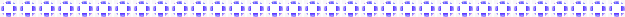 Số
?
b)
c)
a)
5616
5617
8009
8010
8011
6000
6001
6002
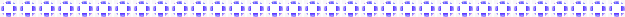 Bài 2:
5618
5620
5621
5619
8012
8013
8014
6003
6004
6005
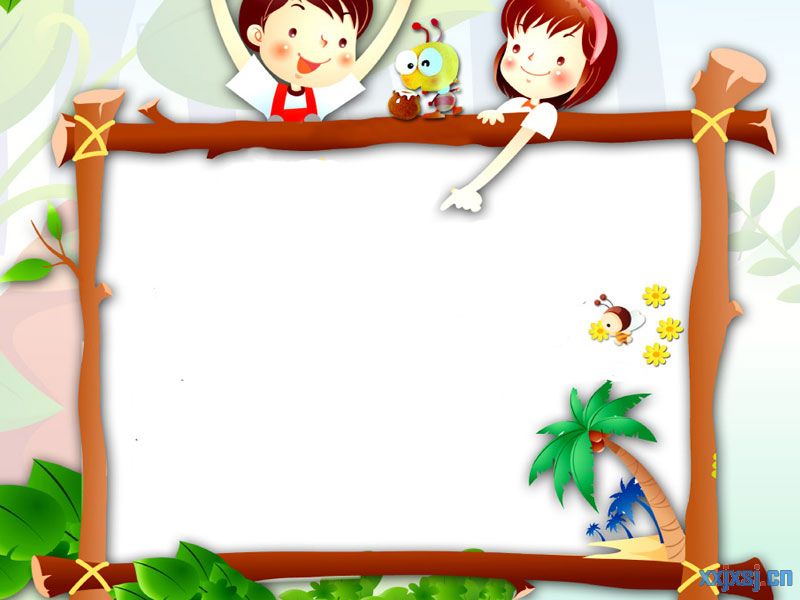 Vận dụng
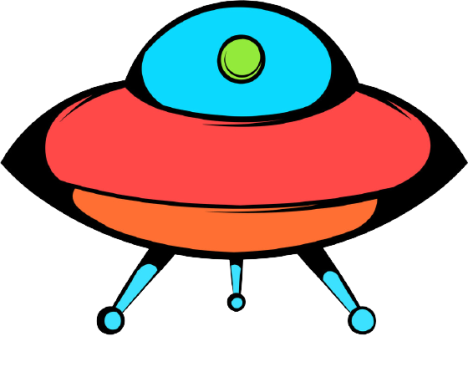 Một nghìn ba trăm.
1300
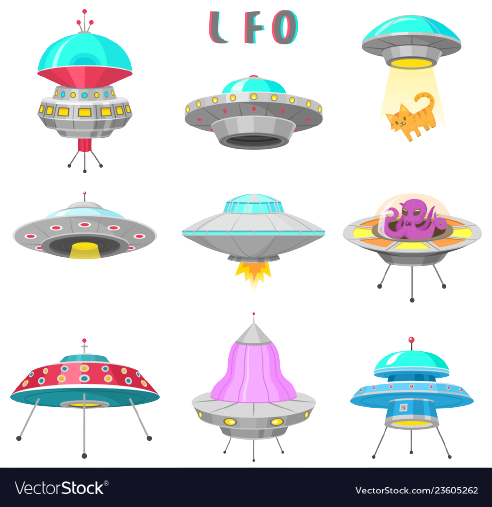 Sáu nghìn bốn trăm hai mươi.
6420
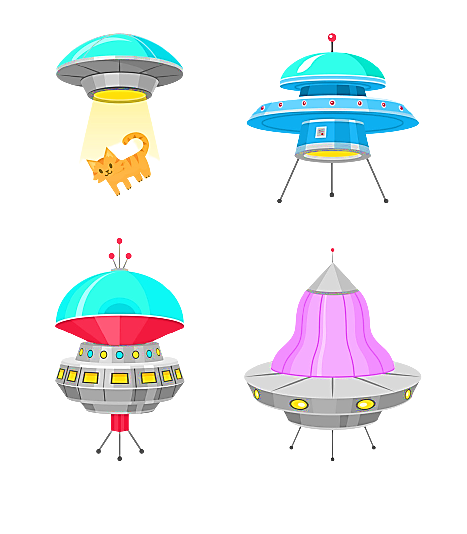 Ba nghìn ba trăm ba mươi.
3330
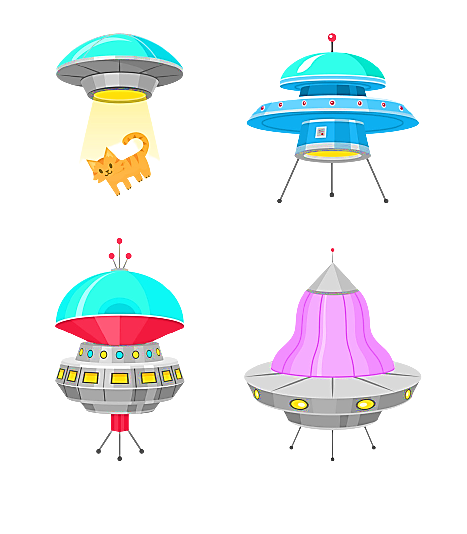 Sáu nghìn không trăm linh sáu.
6006
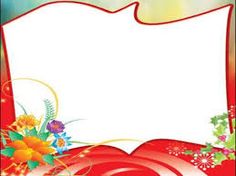 Dặn dò
Về nhà xem lại bài.
Chuẩn bị bài: Các số có bốn chữ số (tiếp theo)